Assemblée Générale 8 Décembre 2022
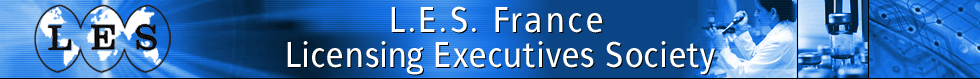 LES France - AG 2022
Panorama de la PI 
Frédéric PORTAL – BIRD & BIRD
1
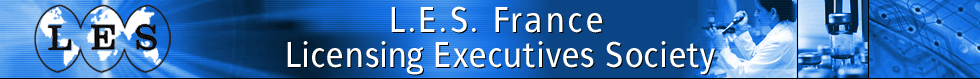 1. Compétence & UE
2
Cour de cassation – Hutchinson 29 juin 2022
3
1.2. Le principe "Bruxelles Ibis"

RÈGLEMENT (UE) No 1215/2012 concernant la compétence judiciaire, la reconnaissance et l’exécution des décisions en matière civile et commerciale
Article 8
 Une personne domiciliée sur le territoire d’un État membre peut aussi être attraite: 
S’il y a plusieurs défendeurs, devant la juridiction du domicile de l’un d’eux, à condition que les demandes soient liées entre elles par un rapport si étroit qu’il y a intérêt à les instruire et à les juger en même temps afin d’éviter des solutions qui pourraient être inconciliables si les causes étaient jugées séparément;
4
1.3. CJUE C-616/10 - Solvay c/ Honeywell 
12 juillet 2012
L'article 8 point 1 […] doit être interprété en ce sens qu'une situation dans laquelle
deux ou plusieurs sociétés établies dans différents États membres sont accusées, 
chacune séparément, dans une procédure pendante devant une juridiction d'un de ces États membres, 
de contrefaçon à la même partie nationale d'un brevet européen, tel qu'en vigueur dans un autre État membre,  
en raison d'actes réservés concernant le même produit,  
est susceptible de conduire à des solutions inconciliables si les causes étaient jugées séparément, au sens de cette disposition. 
Il appartient à la juridiction de renvoi d'apprécier l'existence d'un tel risque en tenant compte de tous les éléments pertinents du dossier.
5
1.4. CJUE C-539/03 -Roche Nederland 13 juillet 2006
L'article 8, point 1 […] doit être interprété en ce sens qu'il ne s'applique pas 
dans le cadre d'un litige en contrefaçon de brevet européen 
mettant en cause plusieurs sociétés, établies dans différents États contractants, 
pour des faits qui auraient été commis sur le territoire d'un ou de plusieurs de ces États, 
même dans l'hypothèse où lesdites sociétés, appartenant à un même groupe, auraient agi de manière identique ou similaire, conformément à une politique commune qui aurait été élaborée par une seule d'entre elles.
6
7
1.5. Quid de l'AJUB
Accord relatif à une juridiction unifiée du brevet (2013/C 175/01) 

Article 31 - Compétence internationale
 La compétence internationale de la Juridiction est établie conformément au règlement (UE) no 1215/2012 ou, le cas échéant, sur la base de la Convention concernant la compétence judiciaire, la reconnaissance et l'exécution des décisions en matière civile et commerciale (Convention de Lugano).
8
2. Nullité & Arbitrage
9
2.1 Cour de Cassation - Laboratoires Choisy 28 septembre 2022
Pas de prescription de la nullité soulevée par voie d'exception
10
CJUE, Gesellschaft für Antriebstechnik mbH & Co. KG contre Lamellen und Kupplungsbau Beteiligungs KG, 13 juillet 2006 
L'article 16, point 4 [Convention Brux. I] doit être interprété en ce sens que la règle de compétence exclusive qu'il édicte concerne tous les litiges portant sur l'inscription ou la validité d'un brevet, que la question soit soulevée par voie d'action ou d'exception.
Article 24 du règlement (CE) n° 1215/2012 concernant la compétence judiciaire, la reconnaissance et l'exécution des décisions en matière civile et commercial
Sont seuls compétents, sans considération de domicile :
(...)
4) en matière d'inscription ou de validité des brevets, marques, dessins et modèles, et autres droits analogues donnant lieu à dépôt ou à un enregistrement, les juridictions de l'État membre sur le territoire duquel le dépôt ou l'enregistrement a été demandé, a été effectué ou est réputé avoir été effectué aux termes d'un instrument communautaire ou d'une convention internationale.
Sans préjudice de la compétence de l'OEB selon la convention sur la délivrance des brevets européens, signée à Munich le 5 octobre 1973, les juridictions de chaque État membre sont seules compétentes, sans considération de domicile, en matière d'inscription ou de validité d'un brevet européen délivré pour cet État
11
Cour d'appel de Paris,
28 février 2008 (Liv Hidravlika) 

La Cour d'appel a expressément reconnu à l'arbitre le pouvoir de connaître d'une question de validité d'un brevet posée incidemment à l'occasion d'un contentieux dont l'arbitrabilité ne fait aucun doute
Cour d'appel de Paris 24 mars 1994 (Deko)

Inarbitrabilité de principe Litige contractuel opposant le breveté à son licencié 
Le licencié invoque la nullité du titre pour limiter/se soustraire de ses obligations contractuelles
Saisir le juge compétent (arbitre incompétent)
L'arbitre n'est pas tenu de surseoir à statuer en attendant la décision du tribunal compétent sur la validité du titre
Cour de Cassation  12 juin 2013
 
Cette décision consacre la possibilité pour une juridiction arbitrale de connaître d'une exception de nullité du brevet, moyen de défense au fond soulevé pour obtenir le rejet de la demande fondée sur le brevet
12
La sentence arbitrale peut tirer les conséquences de l'existence d'un vice affectant la validité d'un brevet sur un litige en cours, sans annuler le titre erga omnes.
L’arbitre n’est pas autorisé à annuler le brevet avec l’effet erga omnes de l’article L613-27 du CPI.
13
4. L'intérêt à agir & Association de patients
14
4.1 Arrêt de la Cour d'appel Paris - Merck 4 février 2022
Pas d’intérêt à agir en nullité de l’association de patients 
Il est encore constant que l'intérêt légitime s'apprécie in concreto soit, en l'espèce, à l'aune de l'objet et de la finalité de la demande en nullité de la partie française du brevet EP 005 formée à titre principal par les appelants.
Association de patient – Irrecevable à demander la nullité
15
5. L'interdiction provisoire & Demande de brevet
16
5.1 Ordonnance Novartis/Biogaran 3 juin 2022
Dans ces conditions, le seul fait que l’article L. 615-3 précité vise « les droits conférés par le titre » ne saurait priver la société NOVARTIS AG de sa qualité à agir, alors que le terme « titre » recouvre ici le fondement de l’action en contrefaçon, c’est-à-dire la demande de brevet régulièrement publiée ou le brevet, lorsqu’il a été délivré.
Mais les essais cliniques phase III divulguent l'objet de la revendication 1 et l'absence de nouveauté de l'invention apparait suffisamment sérieux pour remettre en cause l'apparence de validité du brevet
17
5.2 Ordonnance – Novartis Zentiva 27 juillet 2022
Suffisance de description

"Aussi, il y a lieu de retenir que la condition de suffisance de description est satisfaite si la demande de brevet comporte les indications et applications thérapeutiques, ainsi que les recherches effectivement réalisées rendant plausible l’existence d’un effet pharmaceutique de l’invention, lequel n’a pas à être prouvé à la date du dépôt."
Sur la nouveauté

si un document de l’art antérieur divulgue des essais cliniques, tels que des études en phases I, II ou III ou indique que ces recherches sont en cours, mais que le document ne divulgue pas le résultat final de ces études, il n’est pas destructeur de nouveauté.
Sur l'absence d'activité inventive

Eu égard aux modalités dévoilées d’organisation de la phase III, des résultats de la phase II et des enseignements de l’art antérieur rendant probable une efficacité du fingolimod dans des posologies nettement inférieures à 1,25 mg, il apparaît que l’homme du métier, avait, à la date de priorité de la demande de brevet EP’894, un espoir raisonnable que la dose quotidienne de 0,5 mg de fingolimod pouvait être efficace dans la diminution des poussées des personnes souffrant de la SEP-RR.."
18
6. OEB & Plausibilité
19
6.1 OEB - Grande Ch. Rec. G2/21 Opinion Préliminaire - 13 octobre 2022
La décision de la GRC sera limitée à l'appréciation des moyens de preuve pour évaluer l'activité inventive.
La GRC note que l'effet technique doit être couvert par l'enseignement technique et incarner la même invention qu'à la date de dépôt.
Il faudrait donc considérer si l'homme du métier en se basant sur la demande telle que déposée et ses connaissance générales aurait eu une raison de douter de l'effet technique sur lequel repose l'activité inventive.
En l'absence d'un tel doute, des preuves postérieures pourraient être acceptées pour évaluer l'activité inventive.
Mais il semble questionnable que considérer de tels moyens de preuve si l'homme du métier peut douter de l'effet technique
Peut-on dévier du principe de libre appréciation des preuves au regard de preuve publiés après dépôt ?

La libre appréciation des preuves est un principe clé des règles de procédure

Ce principe ne permettrait pas d'écarter en tant que tel un moyen de preuve et l'absence de considération d'une telle preuve serait contraire aux droits  procéduraux généralement reconnus en droit national et des articles 113(1) & 117(1) CBE
20
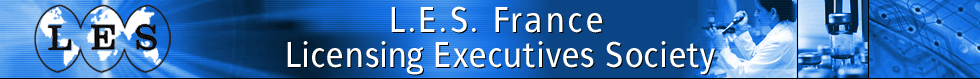 Merci.

www.les-france.org
21